EFFECTS
Monitorering


Sjuksköterskemöte 
2016-05-26
Monitorer från KTA
Ingalill Reinholdsson

Terése Brunsell

Maria Persson
När börjar vi monitorerai EFFECTS?
Första besöket på kliniken planeras till när klinikens första patient gjort sitt 3 månaders besök
Inför första monitoreringen
Sekretessförbindelse 
måste vara signerad/daterad av journalansvarig på kliniken, samt monitor
Sekretess-förbindelse
Förberedelser inför monitorering
Komplett prövarpärm
Skriv ut patientjournaler
Kompletta patientpärmar (Skalor,frågeformulär etc)
”Mark CRF complete”
Kompletta läkemedelsloggar
Se till att ev. åtgärder från förra monitoreringsbesöket är uppföljda
Monitoreringsbesöket
Avsätt tid i början och slutet av monitoreringsbesöket
Se till att det finns en bra plats för monitor att arbeta på
Monitor arbetar självständigt under besöket
Vad monitorerar vi?
ALLA patientinformationer/samtycken
”Scannar” igenom journalerna för eventuella SAEs på ALLA patienter
100% SDV på ett urval patienter
Studieläkemedlet
Prövarpärmen
Efter monitoreringen
Monitor skickar en monitoreringsrapport med beskrivning av vad som gjorts under besöket

I rapporten beskrivs fynd som behöver följas upp, t ex saknade dokument i prövarpärmen

Kliniken följer upp fynden, detta kontrolleras vid följande monitorering
Journalanteckningar
Inklusionsbesöket (patienten har informerats om studien, givit sitt medgivande etc)

Uppföljningsbesök (även telefonuppföljning)

Det finns exempel på texter i prövarpärmen
Dokument i prövarpärmen
Signatur/Delegeringslog
uppdaterad, med t ex ny personal, personal som slutat. PI måste ha delegerat uppgifterna INNAN personen gör något arbete i studien

CV
för ny personal i pärmen. 
Ska vara daterad/signerad
Vanliga ”fynd”
Protokollet är inte signerat/daterat av PI
CV saknas
Screening/Identifikationslog ej komplett
Någon annan än patienten har daterat patientinformationen
Journalanteckningar ej kompletta
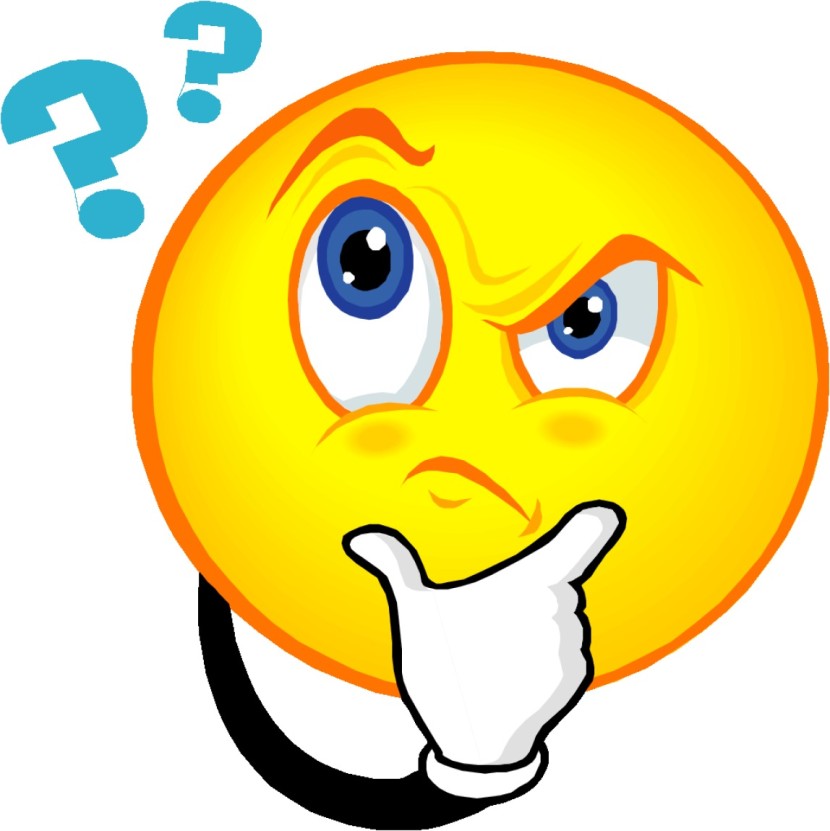 FRÅGOR?